Lessons Learned Working at Height at ALBA Synchrotron Facility
14/05/2019
José Aguilar
Carme Mármol
ALBA SYNCHROTRON LIGHT SOURCE
3 GeV electron synchrotron accelerator
8 Beamlines (+3 under construction, +1 in design stage)
Location: Cerdanyola del Vallès (Barcelona)
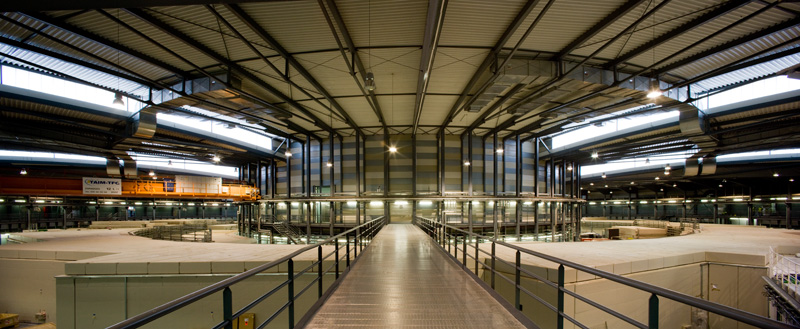 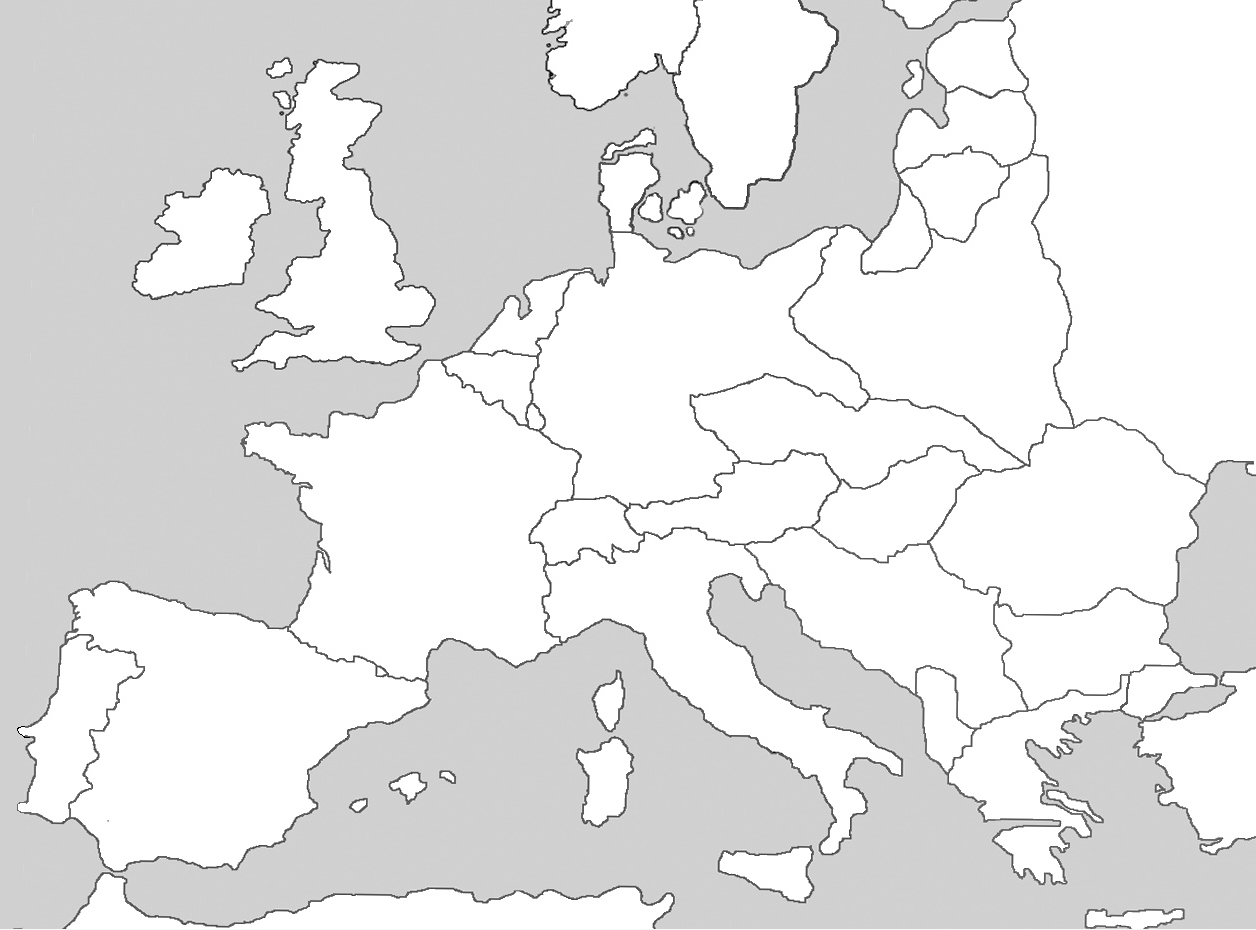 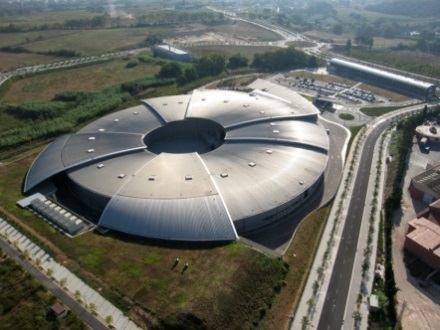 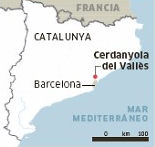 Lessons Learned Working at Height at ALBA Synchrotron Facility
14/05/2019
2
ALBA
WORKS AT HEIGHT AT ALBA
1
Introduction
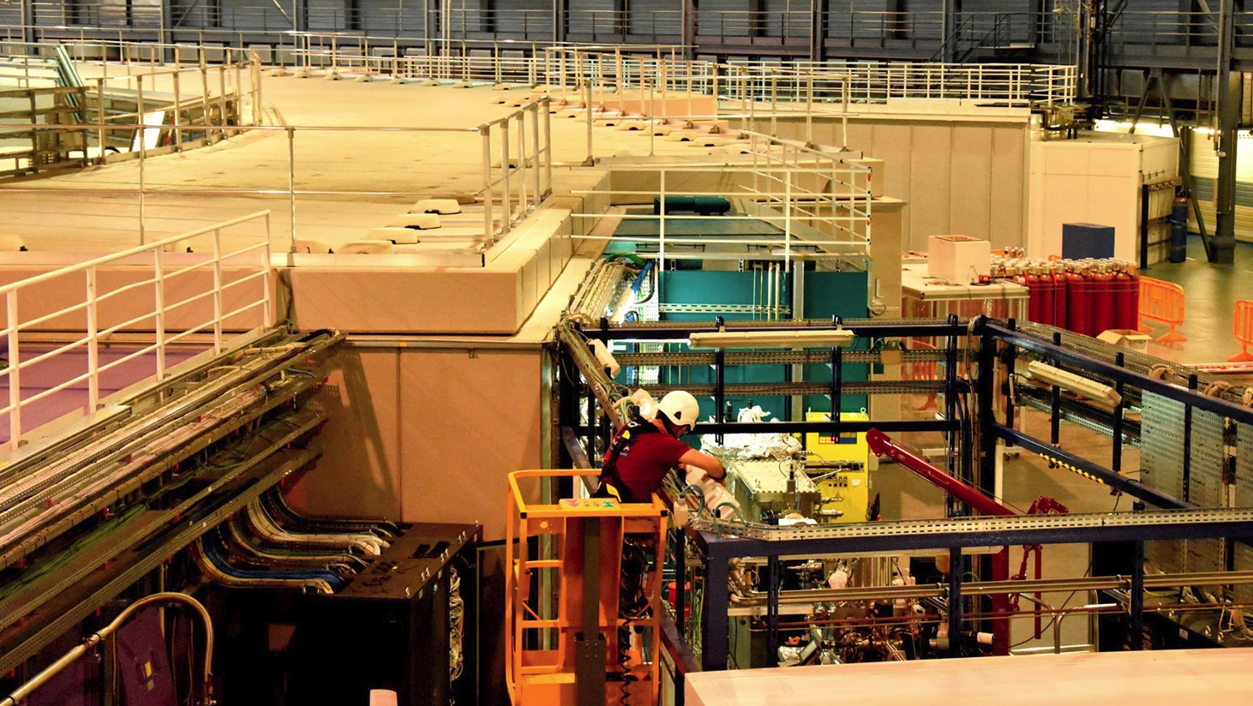 2
Accidents and Near Misses at ALBA
3
Lessons Learned
4
Aknowledgement
5
Conclusions
Lessons Learned Working at Height at ALBA Synchrotron Facility
14/05/2019
3
1. INTRODUCTION
Necessity of performing different kind of tasks:
Cable installation
Civil Works
Equipment Maintenances
Equipment installation inside tunnel or hutches
Cleaning
…
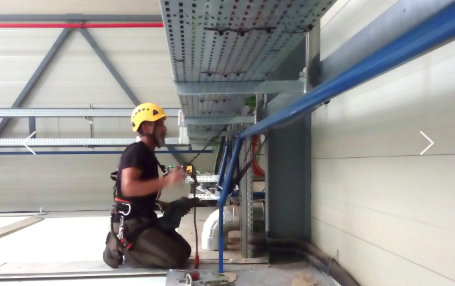 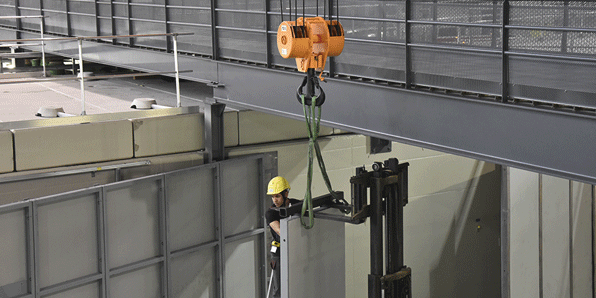 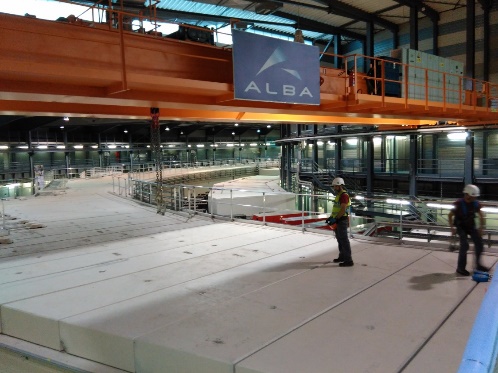 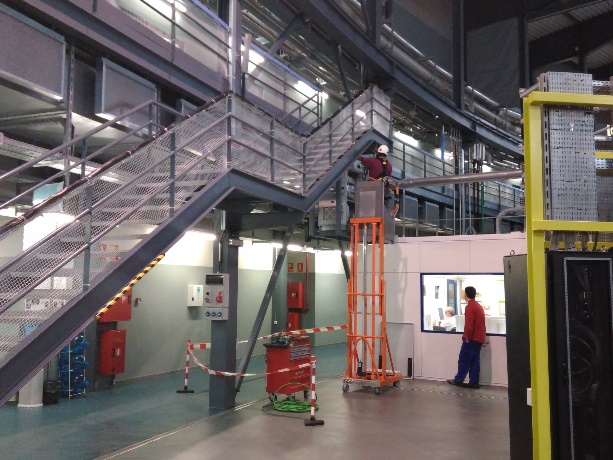 Lessons Learned Working at Height at ALBA Synchrotron Facility
14/05/2019
4
2. ACCIDENTS AND NEAR MISSES AT ALBA
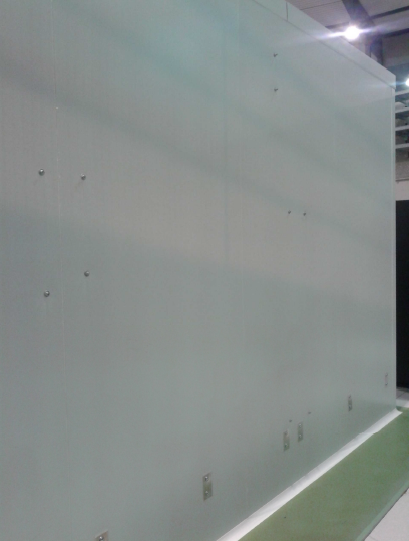 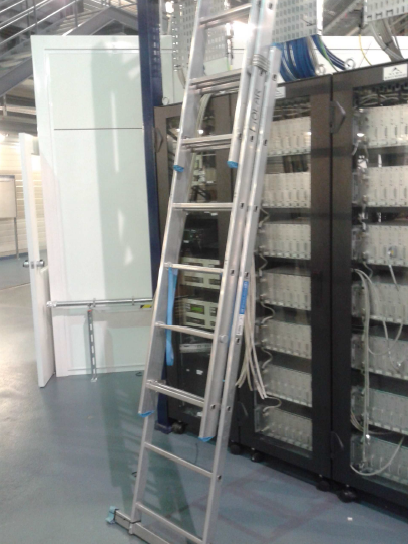 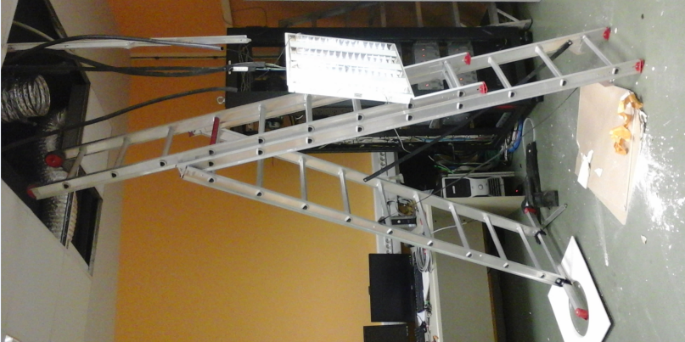 01/03/16
Electronics tasks
Near miss
03/04/14
Cleaning Service External Company
Accident > 3 day injury (~6 months)
30/04/15
Electronics tasks
Accident < 3 day injury
Lessons Learned Working at Height at ALBA Synchrotron Facility
14/05/2019
5
2. ACCIDENTS AND NEAR MISSES AT ALBA
Accidents
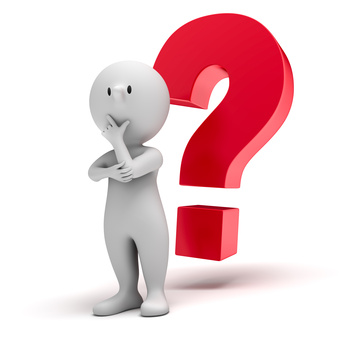 What was going on?
Use of ladder (3 cases)
Lack of anchor points (3 cases)
Tasks inside false roof (2 cases)
Root Cause Accident Analysis
What could we do better?
New safety rules and working procedures
New equipment and infrastructures
New working methods
More trainings
Corrective Actions
Lessons Learned Working at Height at ALBA Synchrotron Facility
14/05/2019
6
3. LESSONS LEARNED
When you have to work at height:
Analyse the workplace in advance

Choose the most suitable equipment

Have good knowledge and experience

Never trust
Lessons Learned Working at Height at ALBA Synchrotron Facility
14/05/2019
7
3. LESSONS LEARNED
New Safety Rule
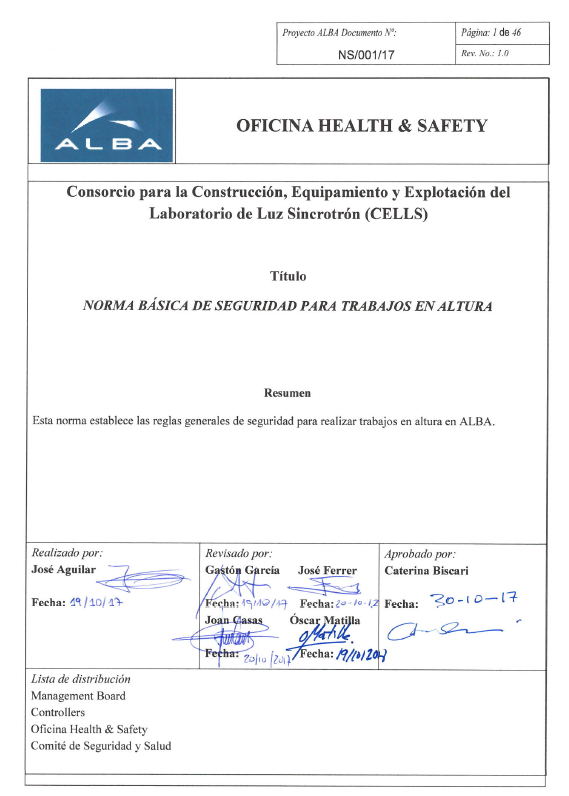 To stablish:

Responsibilities (maintenance, purchasing, …)

Definitions (work at height, equipment, accessories, communication flowchart, …)

Requirements (trainings, authorizations, medical reviews and protective equipment)

What to do in case of a victim rescue
Lessons Learned Working at Height at ALBA Synchrotron Facility
14/05/2019
8
3. LESSONS LEARNED
New Safety Sheets for equipment usage:
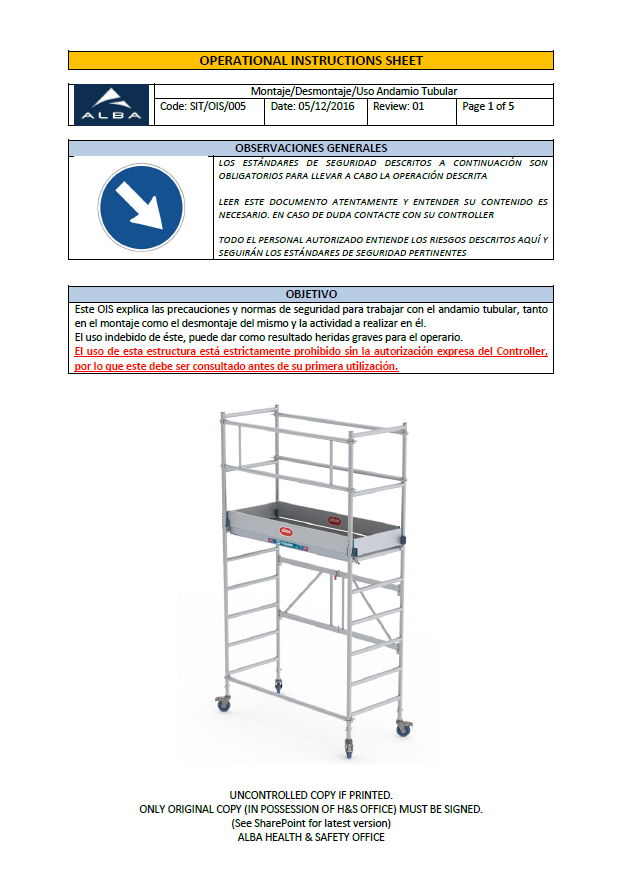 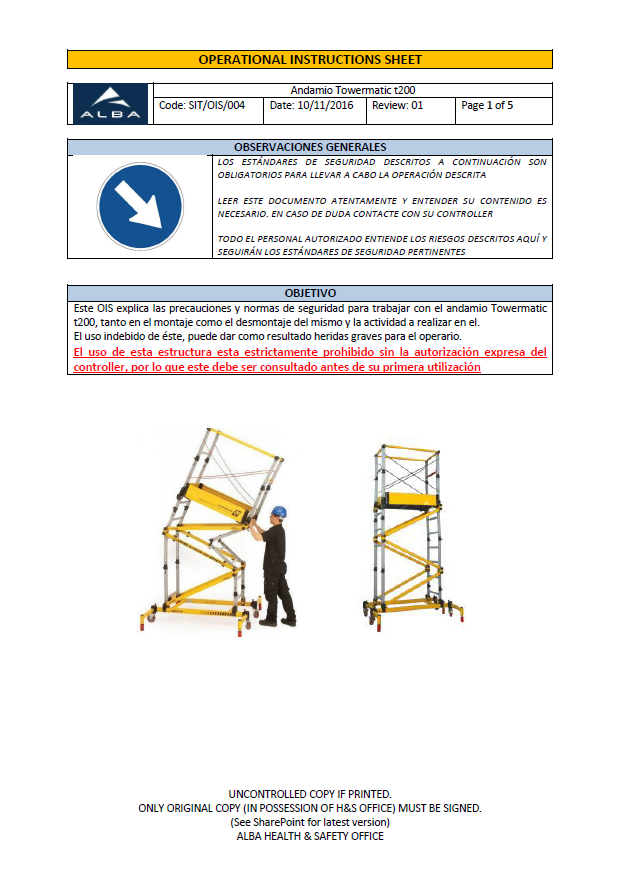 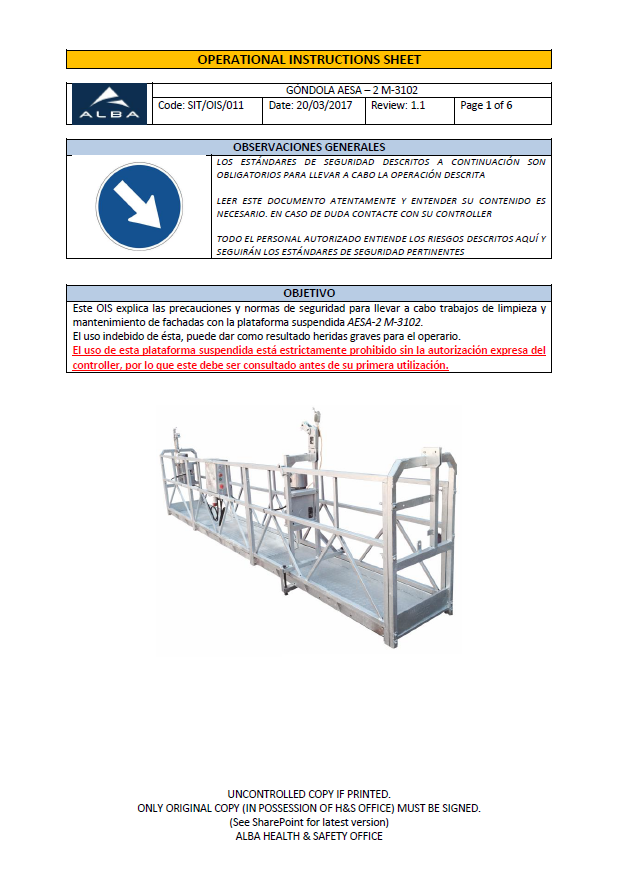 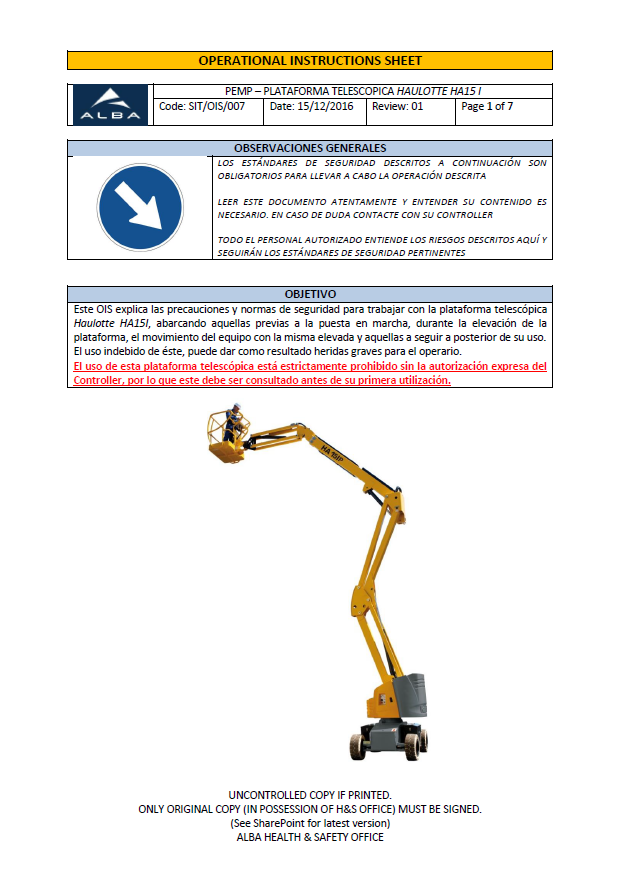 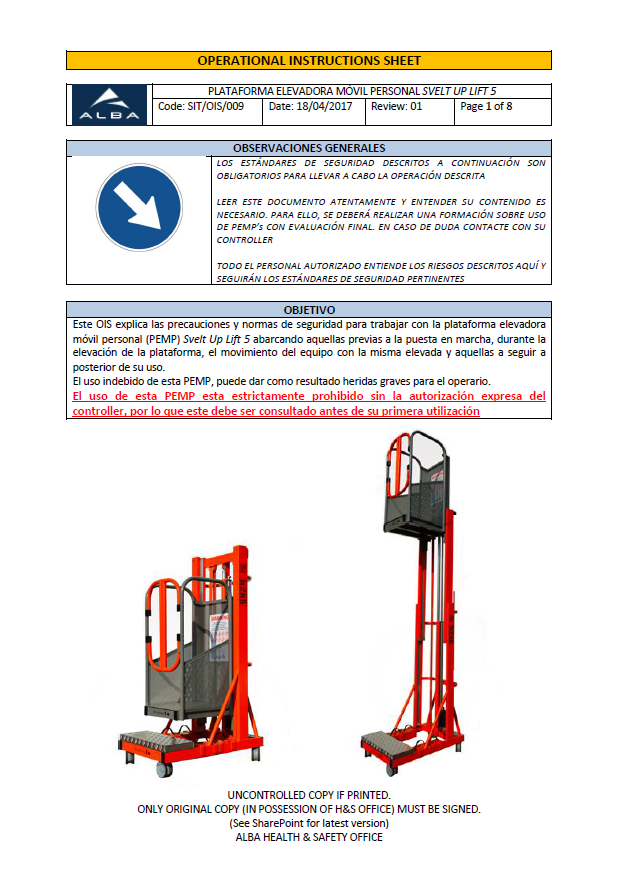 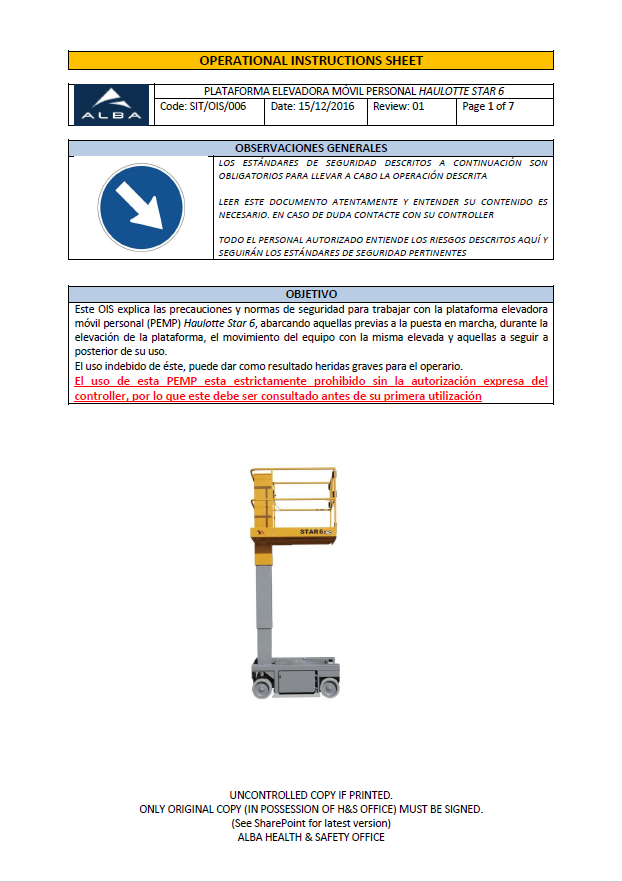 Use of scaffold
Use of Suspended Platform
Use of Mobile Elevating Work Platforms (MEWPs)
Lessons Learned Working at Height at ALBA Synchrotron Facility
14/05/2019
9
3. LESSONS LEARNED
New Safety Sheets for tasks:
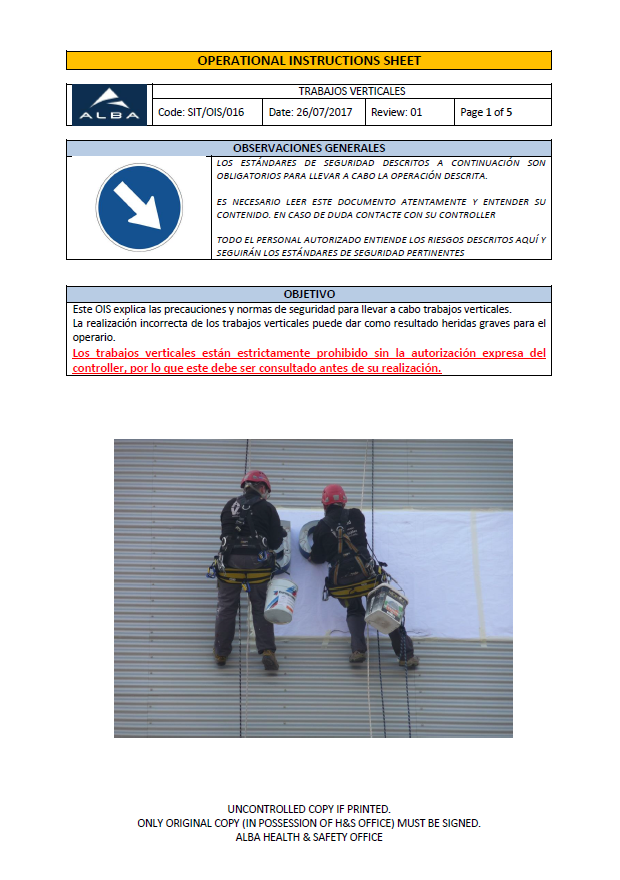 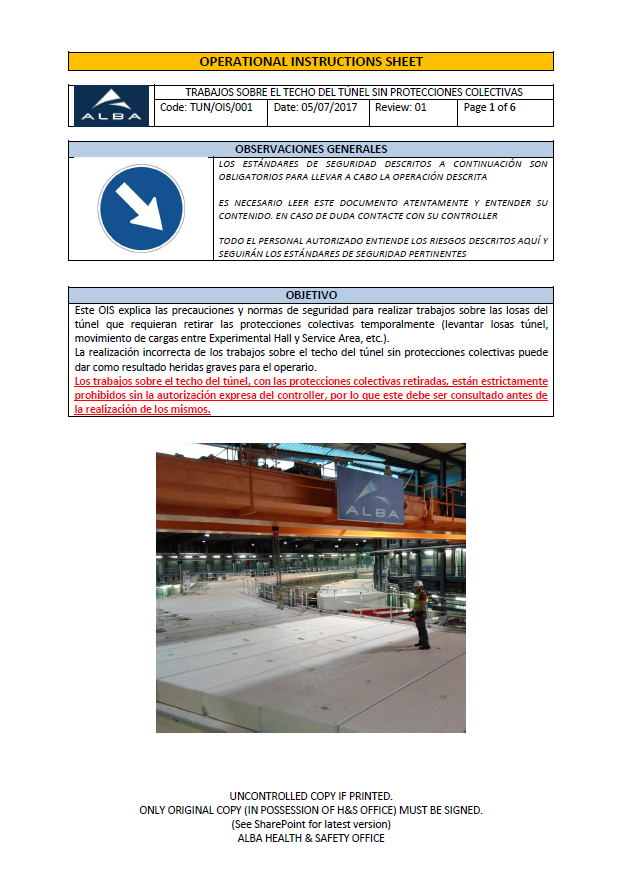 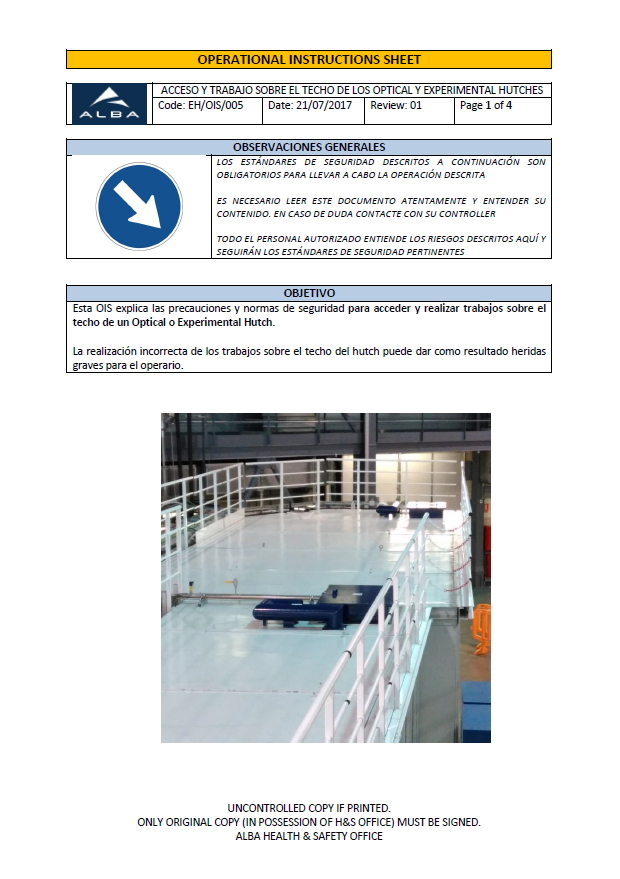 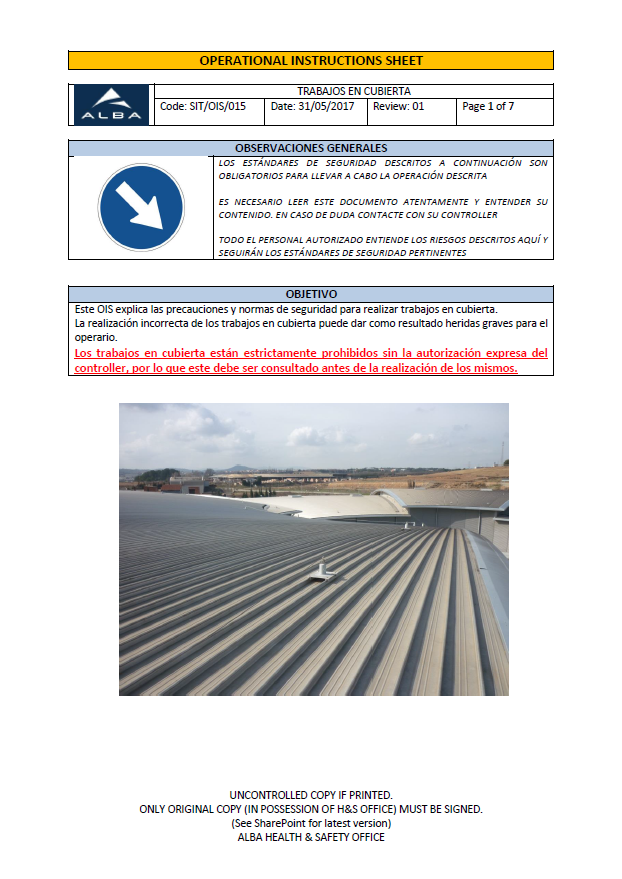 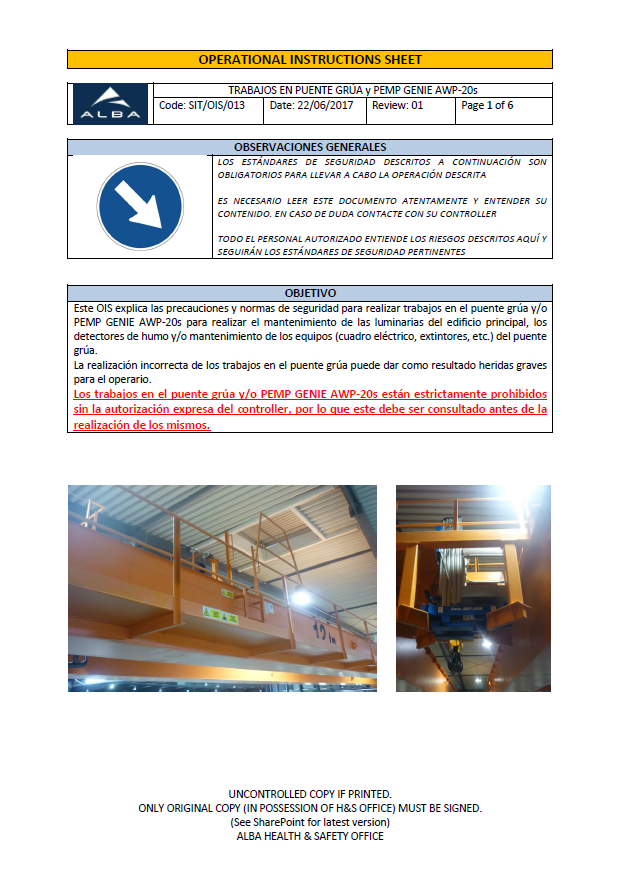 Tasks on tunnel roof without railing
Tasks on Roof Cover
Vertical Works in height
Tasks on hutches roof
Tasks on orbital crane
Lessons Learned Working at Height at ALBA Synchrotron Facility
14/05/2019
10
3. LESSONS LEARNED
New equipment at ALBA:
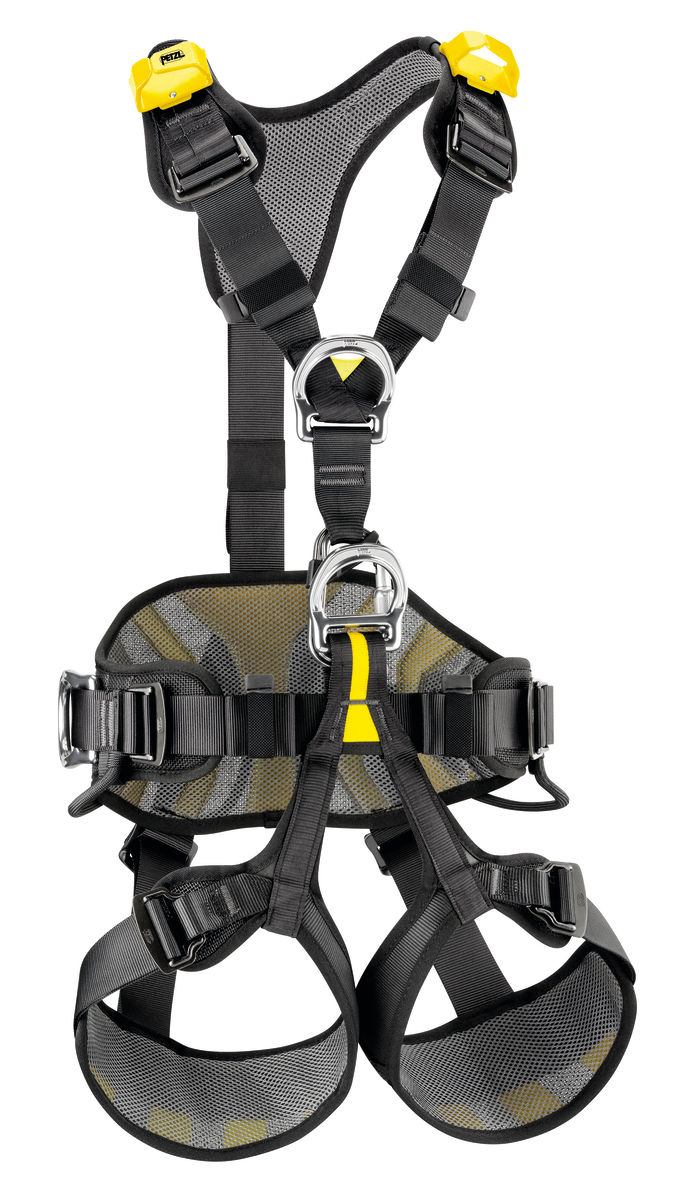 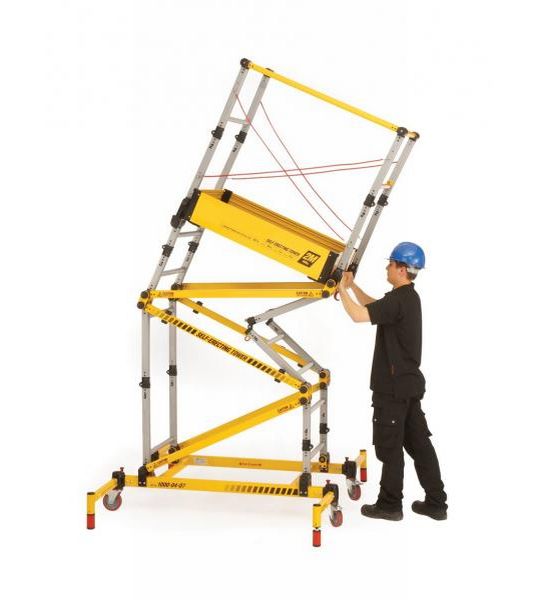 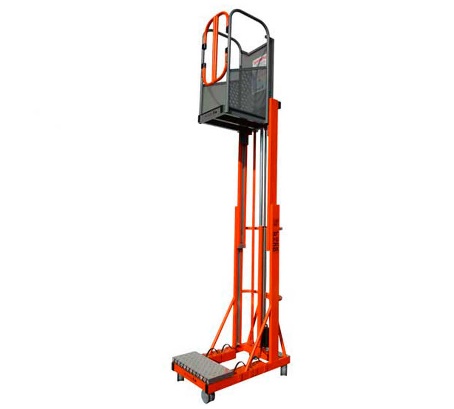 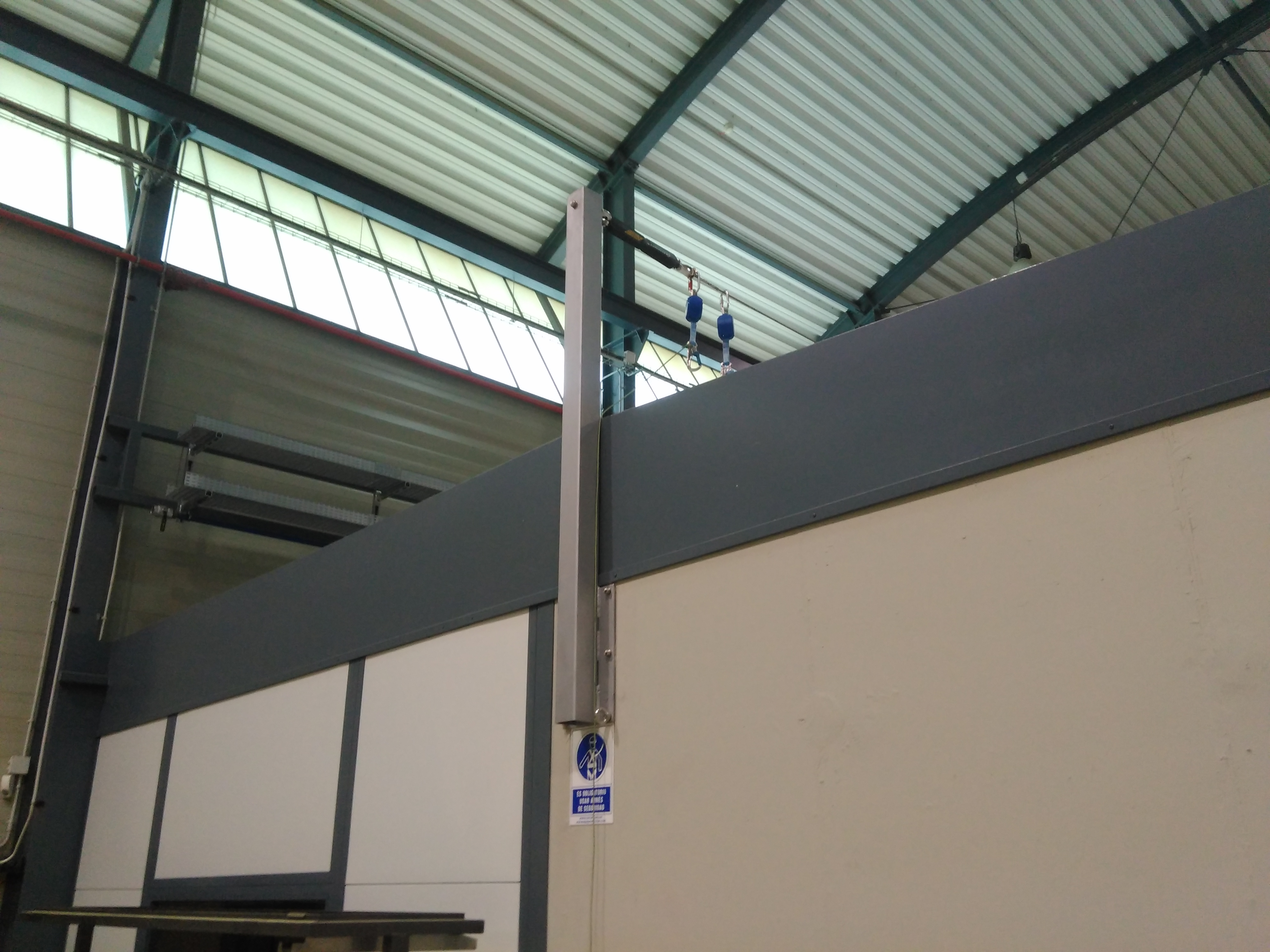 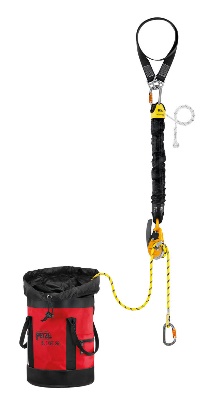 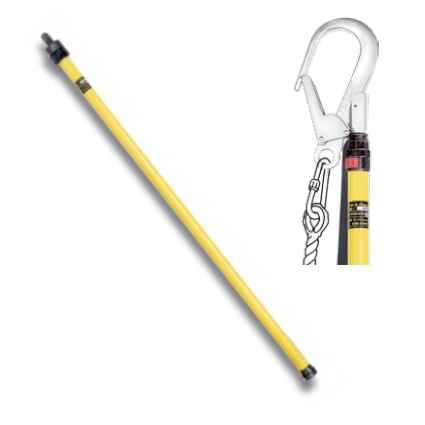 Harnesses renewed
2 x Towermatic T200 scaffold
2 x New Rescue Kit
2x Svelt Uplift 5 MEWP
1x Lifeline system in RF Lab
Insulating telescopic pole (pending)
Lessons Learned Working at Height at ALBA Synchrotron Facility
14/05/2019
11
3. LESSONS LEARNED
New working methods:
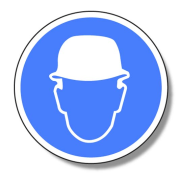 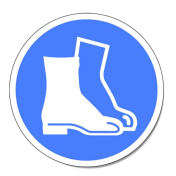 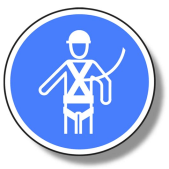 Working on tunnel roof removing portable railing
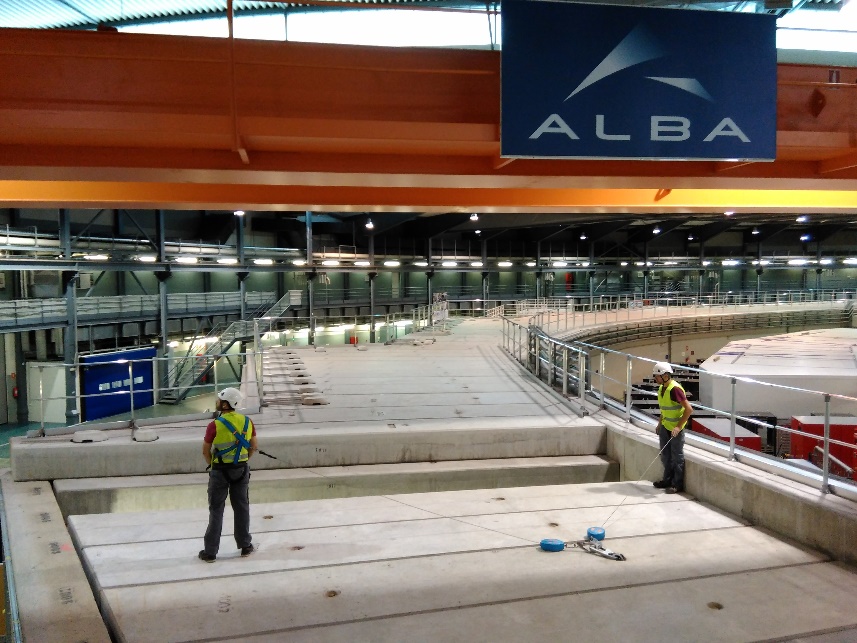 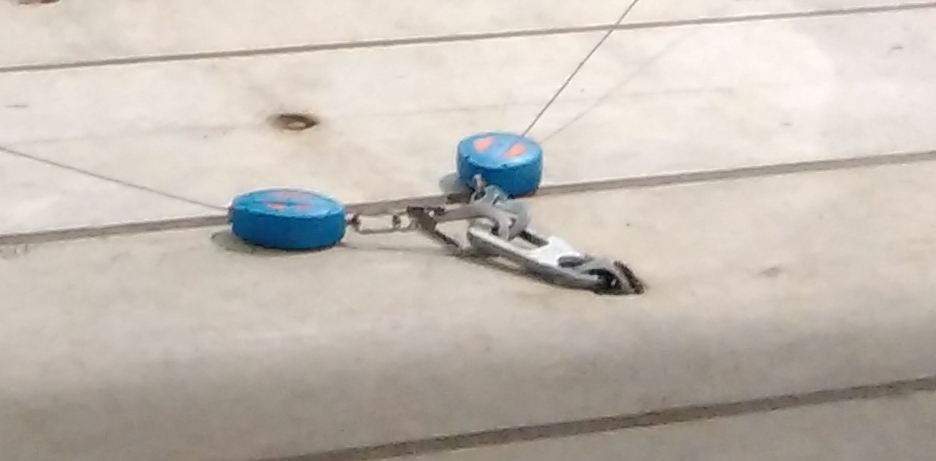 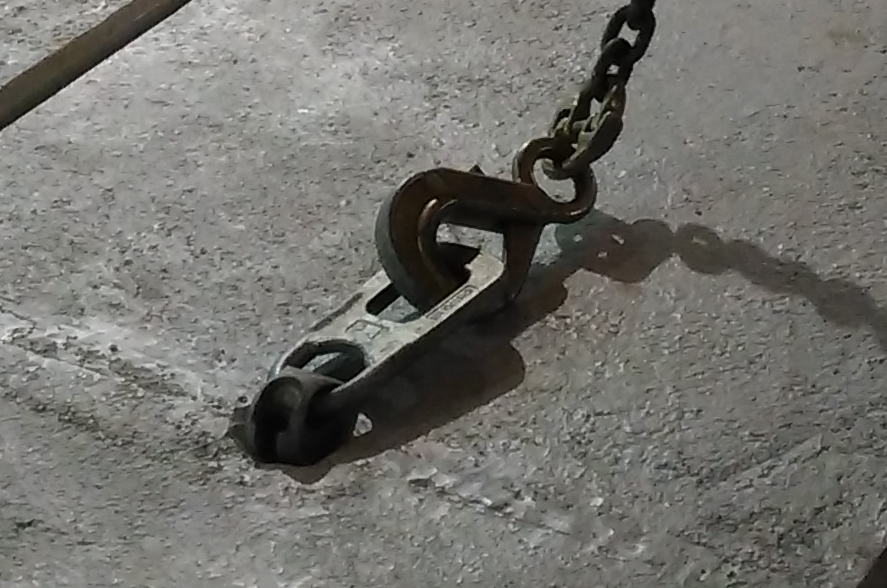 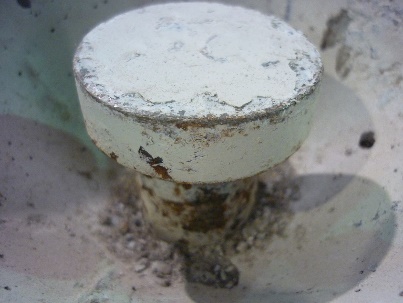 Lessons Learned Working at Height at ALBA Synchrotron Facility
14/05/2019
12
3. LESSONS LEARNED
New working methods:
Reducing ladder usage, principally to work in false roof
Advantages:
Great stability
Risk reduced
Very light

Weaknesses:
Access difficulties
Good maintenance
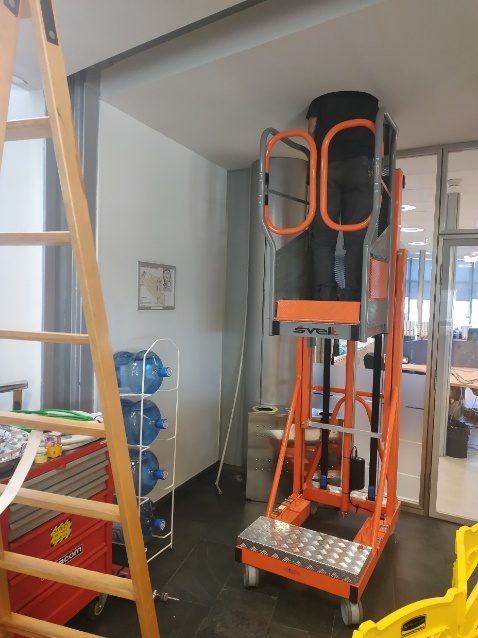 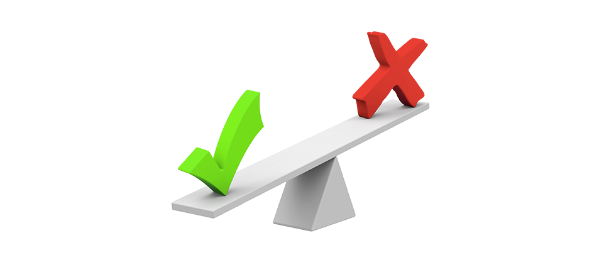 Lessons Learned Working at Height at ALBA Synchrotron Facility
14/05/2019
13
3. LESSONS LEARNED
More trainings have been scheduled:
MEWP usage
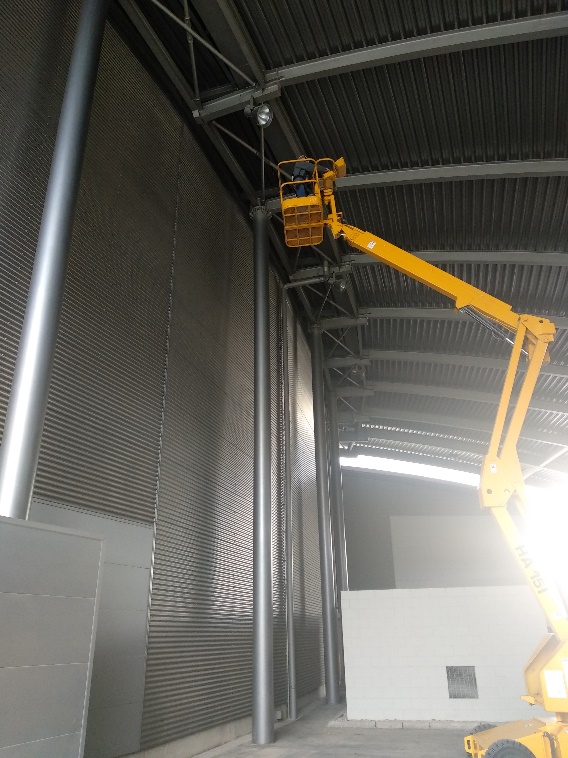 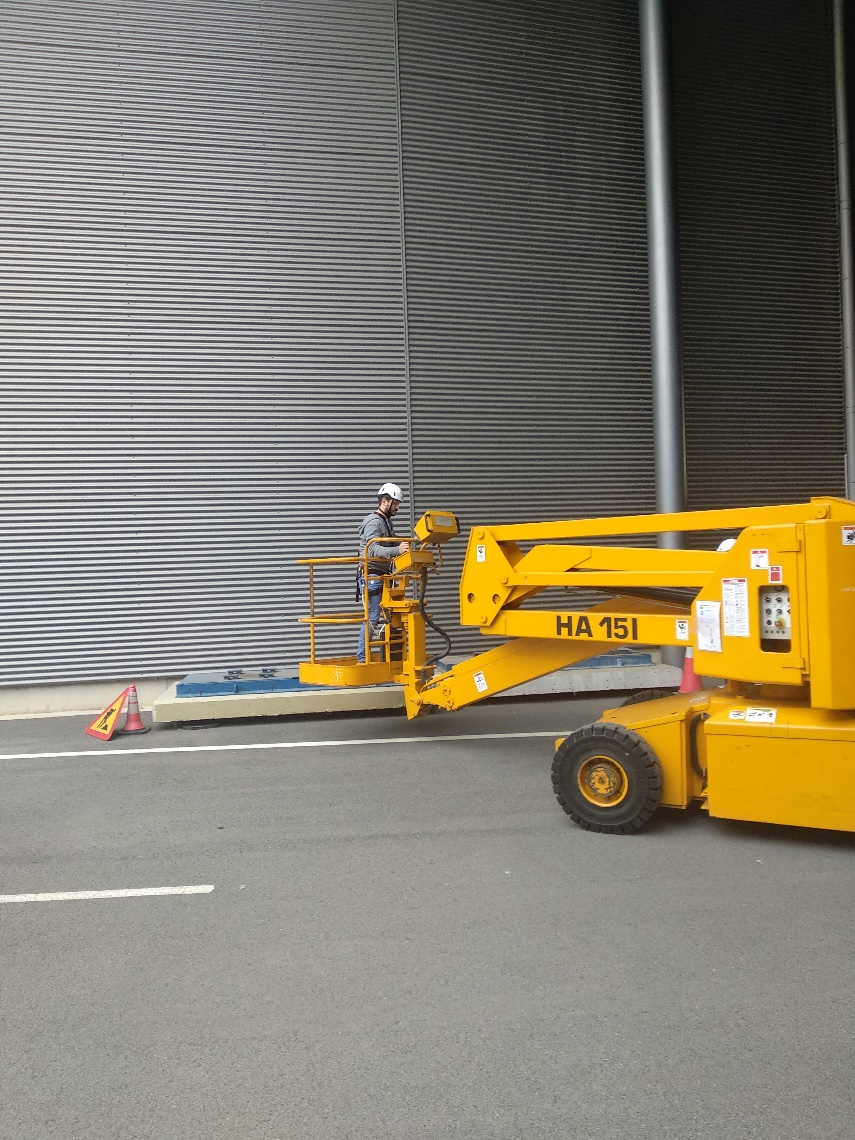 Lessons Learned Working at Height at ALBA Synchrotron Facility
14/05/2019
14
3. LESSONS LEARNED
More trainings have been scheduled:
Working at Height and Victim rescue with JAG Rescue Kit
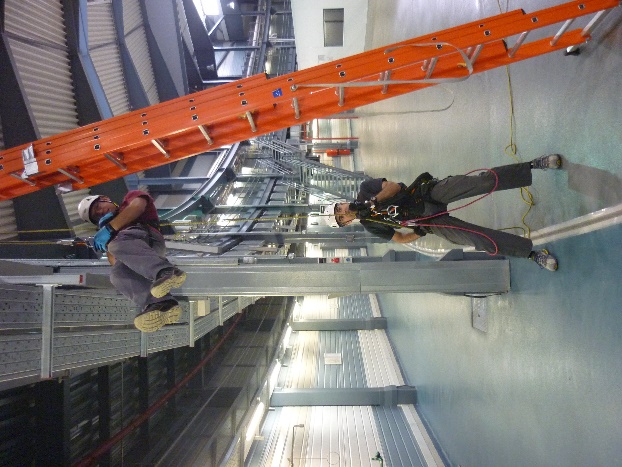 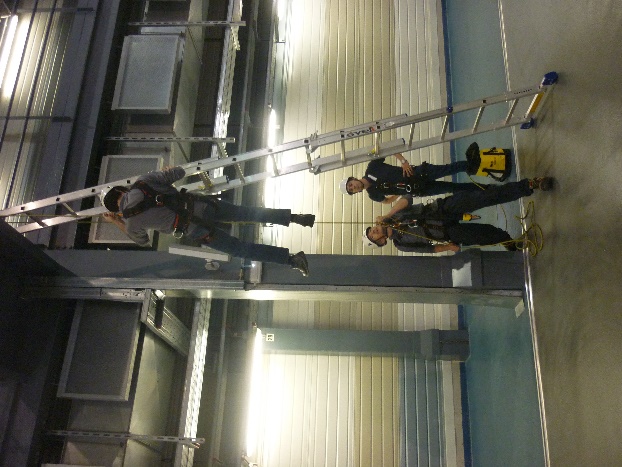 Lessons Learned Working at Height at ALBA Synchrotron Facility
14/05/2019
15
4. AKNOWLEDGEMENT
Infrastructures Section
Logistics Group
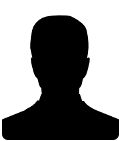 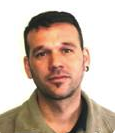 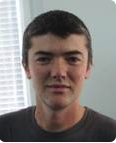 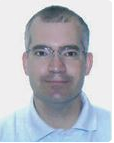 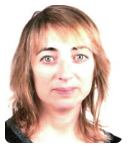 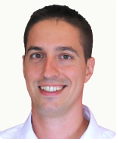 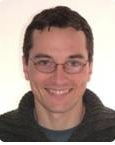 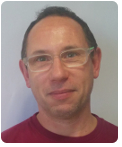 Óscar Borrego
Raúl Lorenzo
José Ferrer
Manel Portabella
Esteban Criado
Lluïsa Fuentes
Ignasi Serra
Jordi Iglesias
Electronics Section
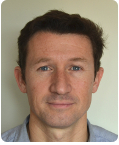 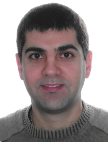 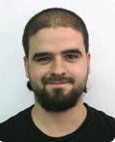 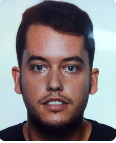 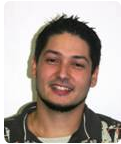 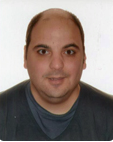 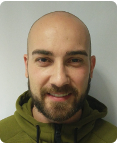 Alberto Ruz
Óscar Matilla
BernSaló
Cristian Pérez
Xavi Fariña
Joan Pagès
Sergio Astorga
Lessons Learned Working at Height at ALBA Synchrotron Facility
14/05/2019
16
5. CONCLUSIONS
No accidents involving works at height since 2016

Employees feel safer and more comfortable

External companies request our equipment
Lessons Learned Working at Height at ALBA Synchrotron Facility
14/05/2019
17
THANKS FOR YOUR ATTENTION
José AguilarOccupational Health & SafetyALBA Synchrotron Light SourceC/ de la Llum, 2 - 2608290 Cerdanyola del Vallès (Barcelona)Tel.: +34 93 592 44 70Fax.: +34 93 592 43 01Mail: jaguilar@cells.es